Culture
Culture in all its forms
Quebec is a pluricultural society

Shared traits allow diverse cultures to live together

The most prevalent shared traits in Quebec are
1) Common Language
2) Ideas in motion/common values
3) diversified art production
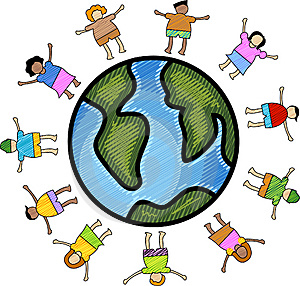 Common Language
French language is a shared cultural trait

Language connects the French to their history

Allows them to be a part of the global French community
Ideas in motion/common values
Several currents of thought in Quebec:

The French people of Quebec are political and focus on their rights and social justice

They protect these rights through the law and citizen groups
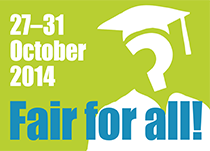 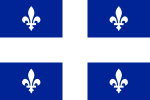 Diversified art production
Art is the most important expressions of Quebec culture

Quebec artists are going global and spreading Quebec culture
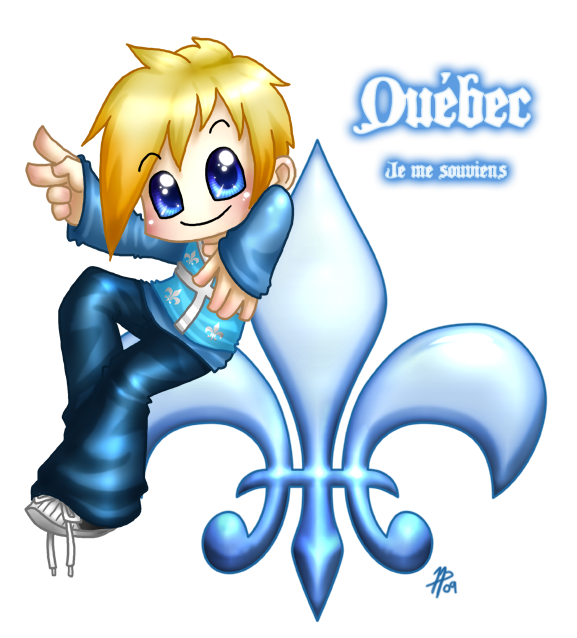 Transmission of culture
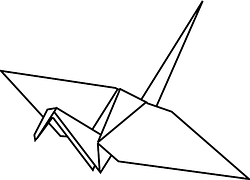 Culture needs to be transmitted in order to survive

Families play an important role in this through language and traditions passed to children


State also transmits culture by having policies that support the culture and paying for the arts